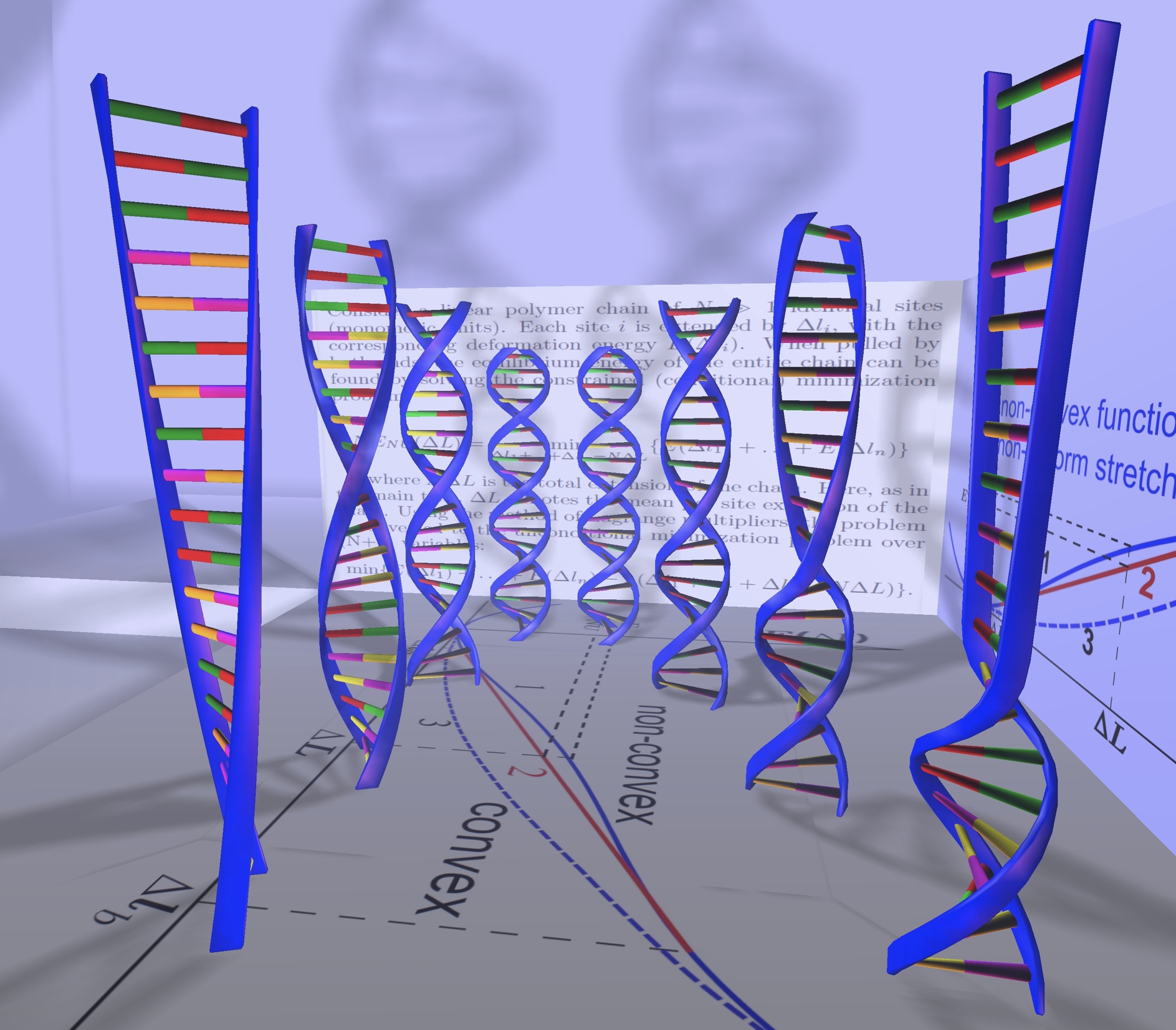 CS3414
Numerical Methods
Alexey Onufriev
Departments of CS and Physics
VT
Science now: a paradigm shift
Experiment
From the Greeks to the recent past, 
e.g. figuring out Earth’s radius
(Eratosthenes, 240 BC)
theory
Now
Computation
Finding the Earth’s radius
The sun
Deep well
Flight path of a cannonball (from a 16th century military guide)
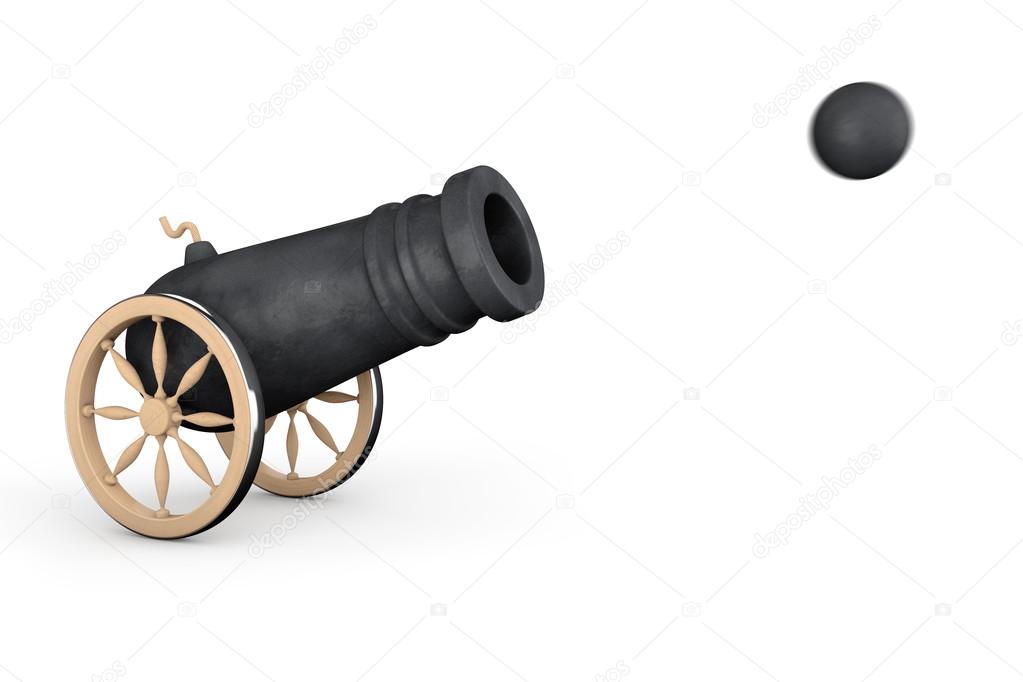 Flight path of a cannonball (from a 16th century military guide, according to Aristotelian Physics)
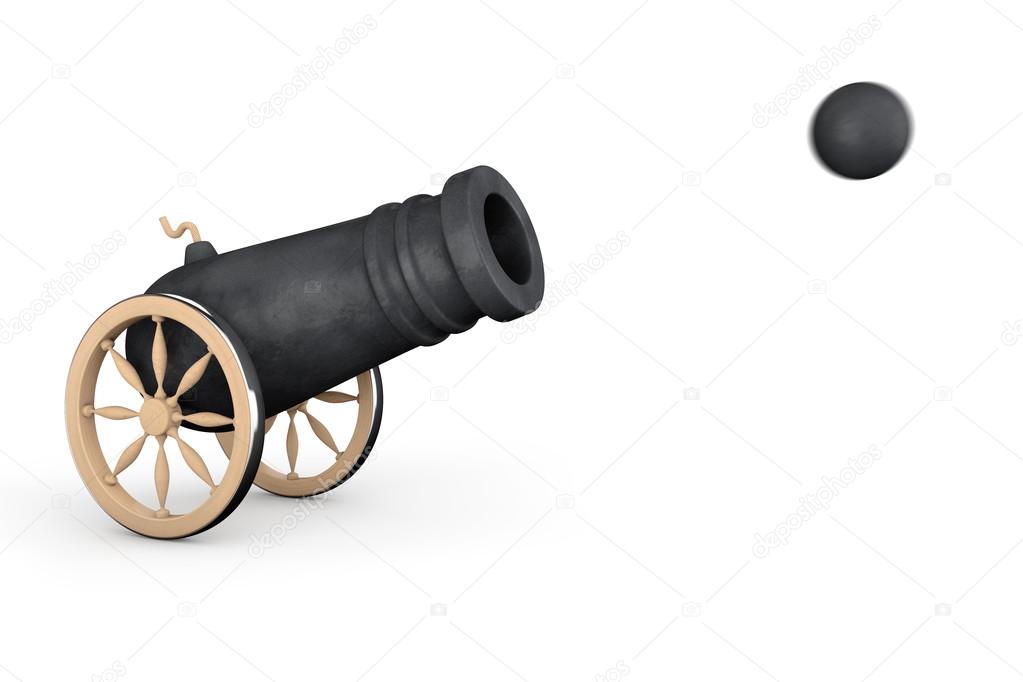 Flight path of a cannonball according to Galielo.
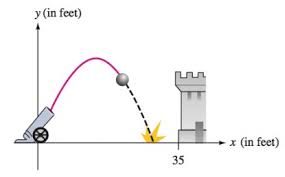 How it works
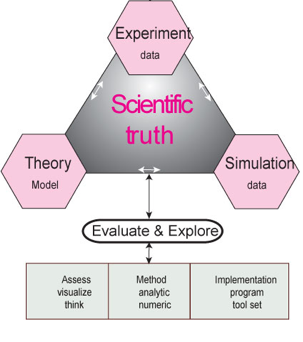 Image credit: http://www.physics.orst.edu/~rubin/INSTANCES/index.html
Computational Science/Scientific Computing in the grand scheme of things.
Natural Science
Computer Science
Computational Science
Math
Applied math
Computational Science: 
solving science problems with computers
Pure CS: software and hardware, 
Stand-alone algorithms (just like math)
Examples
?????
Examples
Human Genome
Stealth Fighter
MRI 
LHS
Weather Forecasts
Protein Folding 
??? (input from class)
Numerical methods  for science:
Speed up finding  a solution

Find additional solutions

Find solutions otherwise impossible to find

Discover new fundamental laws???
Wind generator blades: traditional
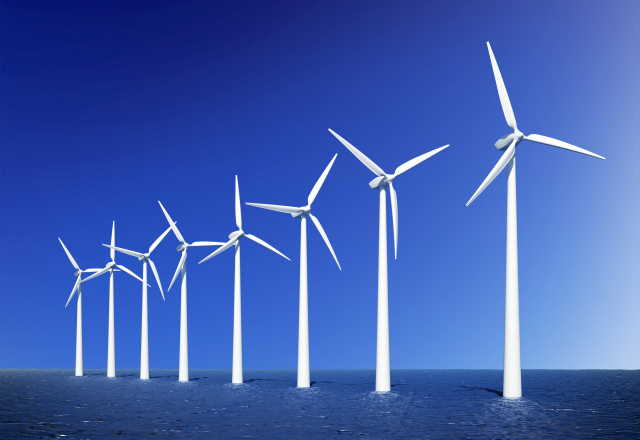 Wind generator blades: optimized
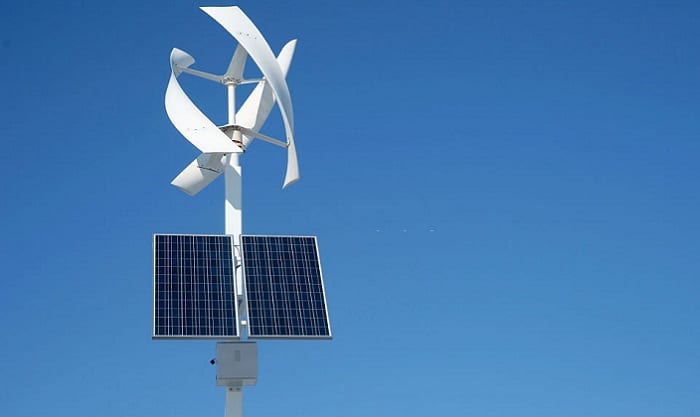 Where are numerical methods used outside of science?
EVERYWHERE
Google (image recognition, search (matrix manipulations) 
Engineering (any subfields left where these methods are not used heavily? Aerospace, mechanical: differential equations, optimization, solution of equations, matrix manipulations)
Finance. (Optimization, extrapolation, data fitting, differential equations, statistical analysis)
Medicine (Modern imaging. Processing, reconstruction)
Modeling of the Covid-19 pandemic.
What is this class about?
Gives you the very basics of numerical methods. 
Shows how numerical math is different from math.
Introduces a number of useful tools and concepts.
Hands on experience with numerical methods.
What this class is not:
Programming.
In-depth numerical methods, where you learn everything there is to know about one or two common methods (e.g. finite elements, CS5484).
Focused on high performance libraries (e.g. LINPACK).
Specifics. Course structure.
Class website

         http://courses.cs.vt.edu/cs3414/onufriev
The nitty-gritty
TODAY: Force-Adds.
By next class: 
Install latest Mathematica  (VT network software)
Pre-reqs, force adds.
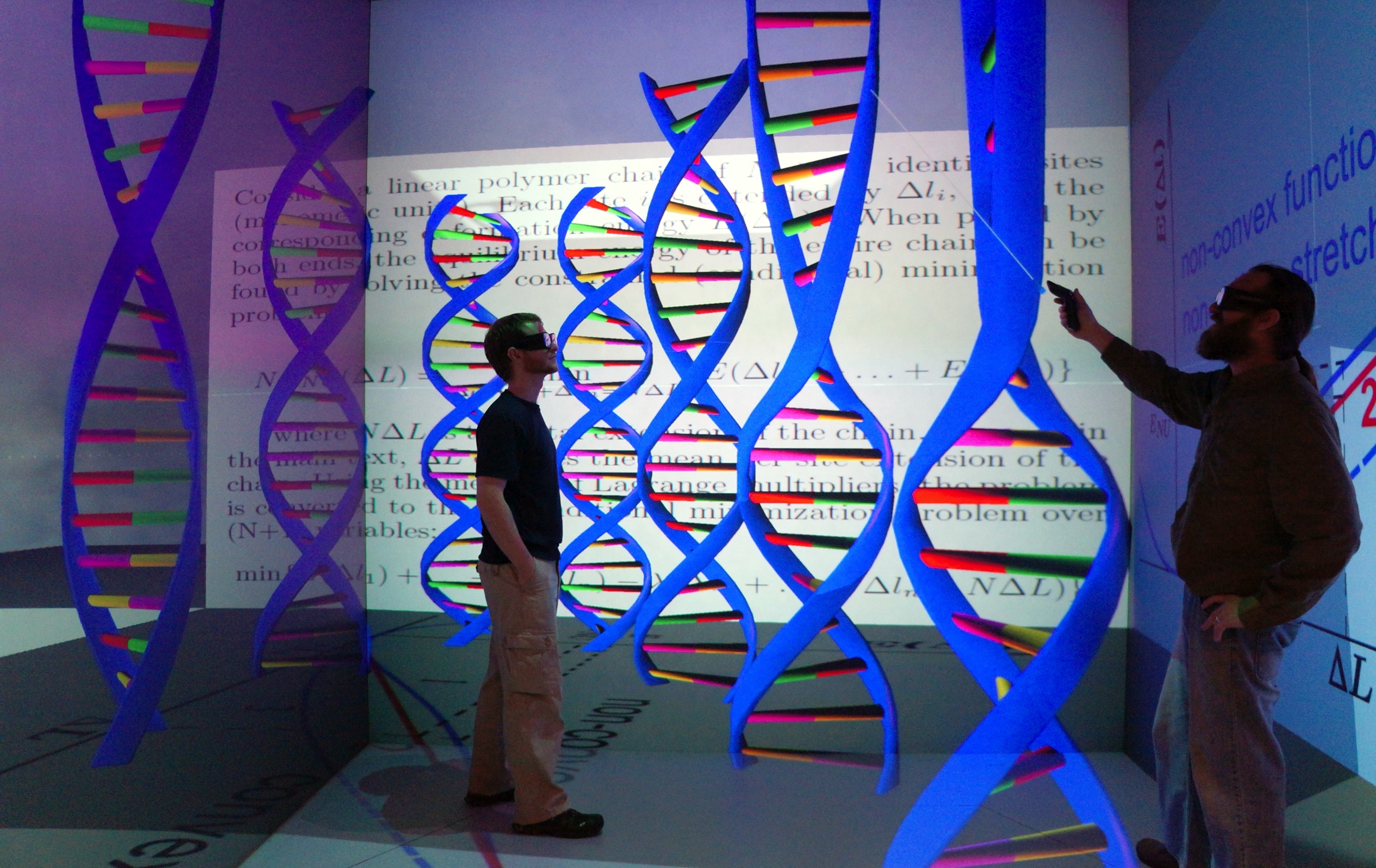 Enjoy!